Communication and Security Networks Lecture
Lecturer : Saad Mohsen Hassan
Email: saadmohsen84@yahoo.com
Facebook: saadmohsen84@yahoo.com (Saad Mohsen).
phone number: 07708806325
1.1 INTRODUCTION
This Lecture provides an introduction to computer networks and covers fundamental topics like data, information to the definition of communication and computer networks. The main objective of data communication and networking is to enable seamless exchange of data between any two points in the world. This exchange of data takes place over a computer network.

توفر هذه المحاضرة مقدمة لشبكات الكمبيوتر وتغطي موضوعات أساسية مثل البيانات والمعلومات لتعريف الاتصالات وشبكات الكمبيوتر. الهدف الرئيسي من اتصالات البيانات والشبكات هو تمكين التبادل السلس للبيانات بين أي نقطتين في العالم. يتم تبادل البيانات هذا عبر شبكة الكمبيوتر.
1.2 DATA & INFORMATION
Data: refers to the raw facts that are collected while. Data is defined as the collection of facts and details like text, figures, observations, symbols.
البيانات : تشير إلى الحقائق الأولية التي يتم جمعها في وقت معين. يتم تعريف البيانات على أنها مجموعة من الحقائق والتفاصيل مثل النص والأشكال والملاحظات والرموز.
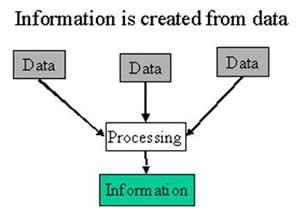 Information: refers to processed data that enables us to take decisions. Information is described as that form of data which is processed, organized, and specific and structured, which is presented in the given setting.
المعلومات : تشير إلى البيانات المعالجة التي تمكننا من اتخاذ القرارات. يتم وصف المعلومات على أنها
 مجموعة من البيانات التي تم معالجتها وتنظيمها بشكل معين ، والتي يتم تقديمها في الإعداد المحدد.
1.3 DATA COMMUNICATION
Data Communication is a process of exchanging data or information In case of computer networks this exchange is done between two devices over a transmission medium. This process involves a communication system which is made up of hardware and software. The hardware part involves the sender and receiver devices and the intermediate devices through which the data passes. The software part involves certain rules which specify what is to be communicated, how it is to be communicated and when. It is also called as a Protocol. The following sections are describes the fundamental characteristics that are important for the effective working of data communication process and is followed by the components that make up a data communications system.
1.3.1 Characteristics of Data Communication
1. Delivery: The data should be delivered to the correct destination and correct user. 
2. Accuracy: The communication system should deliver the data accurately, without introducing any errors. The data may get corrupted during transmission affecting the accuracy of the delivered data.
 3. Timeliness: Audio and Video data has to be delivered in a timely manner without any delay; such a data delivery is called real time transmission of data.
 4. Jitter: It is the variation in the packet arrival time. Uneven Jitter may affect the timeliness of data being transmitted.
1.3.2 Components of Data Communication
1. Message: Message is the information to be communicated by the sender to the receiver. 
2. Sender: The sender is any device that is capable of sending the data (message).
 3. Receiver: The receiver is a device that the sender wants to communicate the data (message). 
4. Transmission Medium: It is the path by which the message travels from sender to receiver. It can be wired or wireless.
 5. Protocol: It is an agreed upon set or rules used by the sender and receiver to communicate data.
1.4 DATA REPRESENTATION
1. Text: Text includes combination of alphabets. It is stored as a pattern of bits. Prevalent encoding system : ASCII. 

2. Numbers: Numbers include combination of digits from 0 to 9.
3. Images
4. Audio: Data can also be in the form of sound which can be recorded and broadcasted. Example: What we hear on the radio is a source of data or information. Audio data is continuous, not discrete.
 
5. Video: Video refers to broadcasting of data in form of picture or movie